স্বাগতম اهلا و سهلا
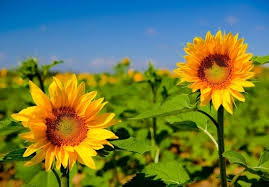 Barakat Ullah 01714338932
10 September 2019
শিক্ষক পরিচিতিتعريف المعلم
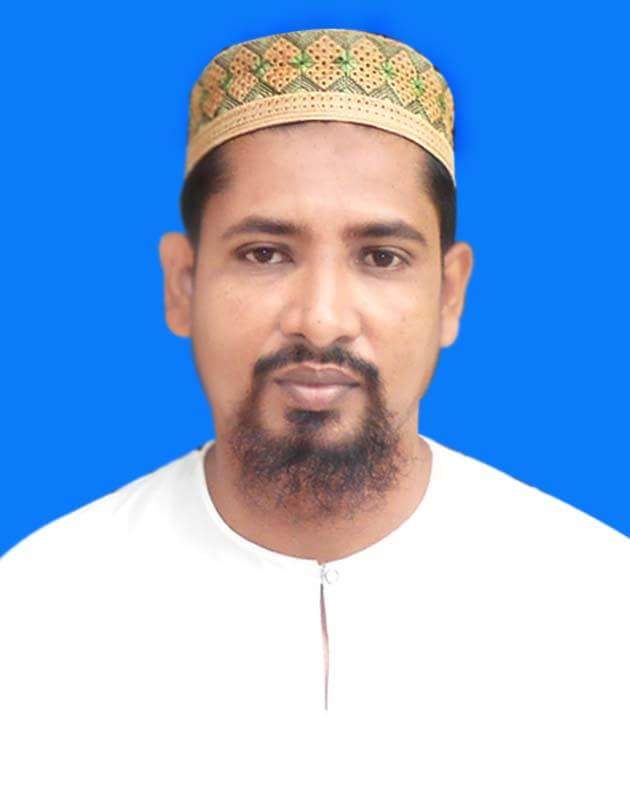 محمد بركت الله
مساعد مؤلفى (العربى)
المدرسة الفاضل القاسمية الصديقية 
برام ساندربور
حاجى غنج- ساند بور-
الجوال: ٠١٧١٤٣٣٨٩٣٢
التاريخ: ١٠-٠٩-٢٠١٩
মুহাম্মদ বরকত উল্লাহ , সহকারী মৌলভী
রামচন্দ্রপুর কাসেমিয়া ছিদ্দিকিয়া ফাযিল মাদ্রাসা
হাজিগঞ্জ, চাঁদপুর, মোবাইল নং -০১৭১৪৩৩৮৯৩২
ই-মেইল- miazient.barakat@gmail.com
Barakat Ullah 01714338932
10 September 2019
পাঠ পরিচিতিتعريف الدرس
শ্রেণি: দাখিল দশম
বিষয়: আরবি ১ম পত্র  
পাঠ: 8ম
সময় – ৫০ মিনিট
الصف  العاشر-
الموضوع: اللغة العربية الاتصالية- 
الوحدة الثامنة
الوقت : ٥٠
Barakat Ullah 01714338932
10 September 2019
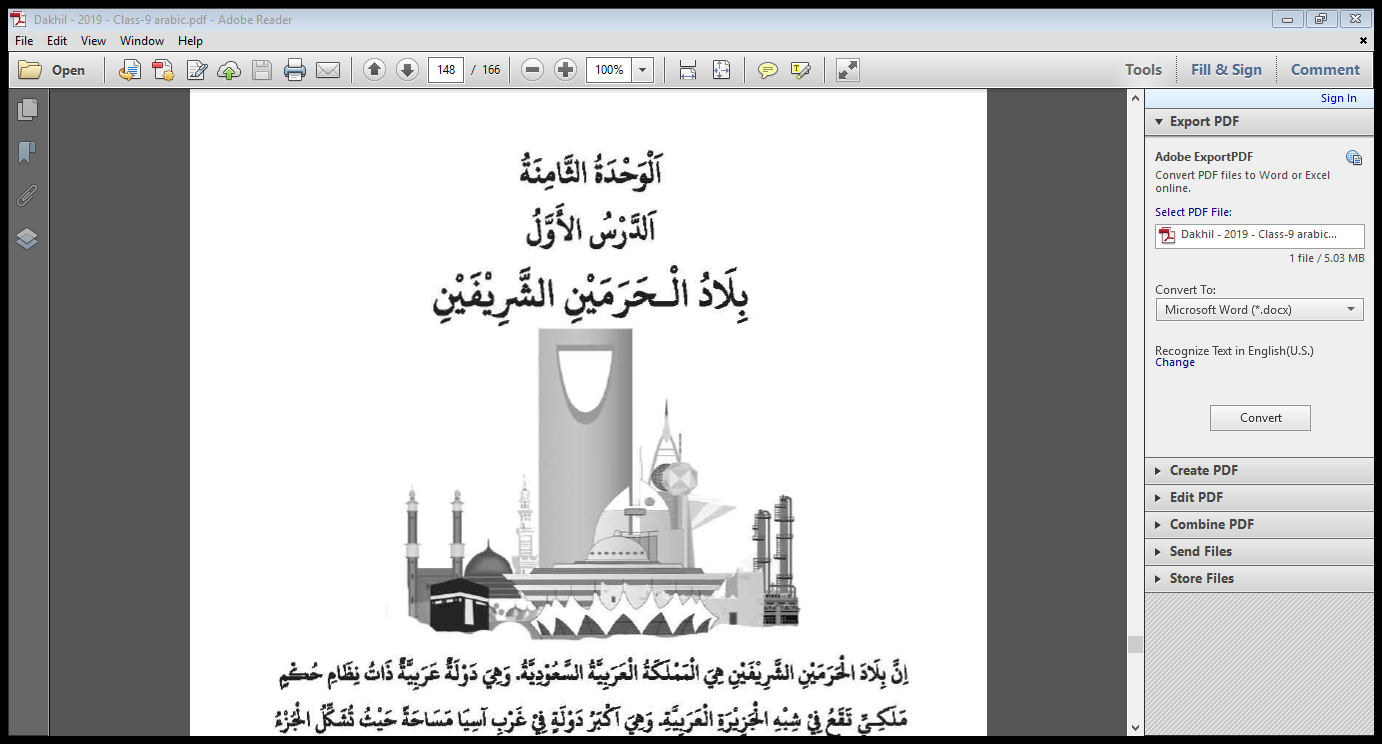 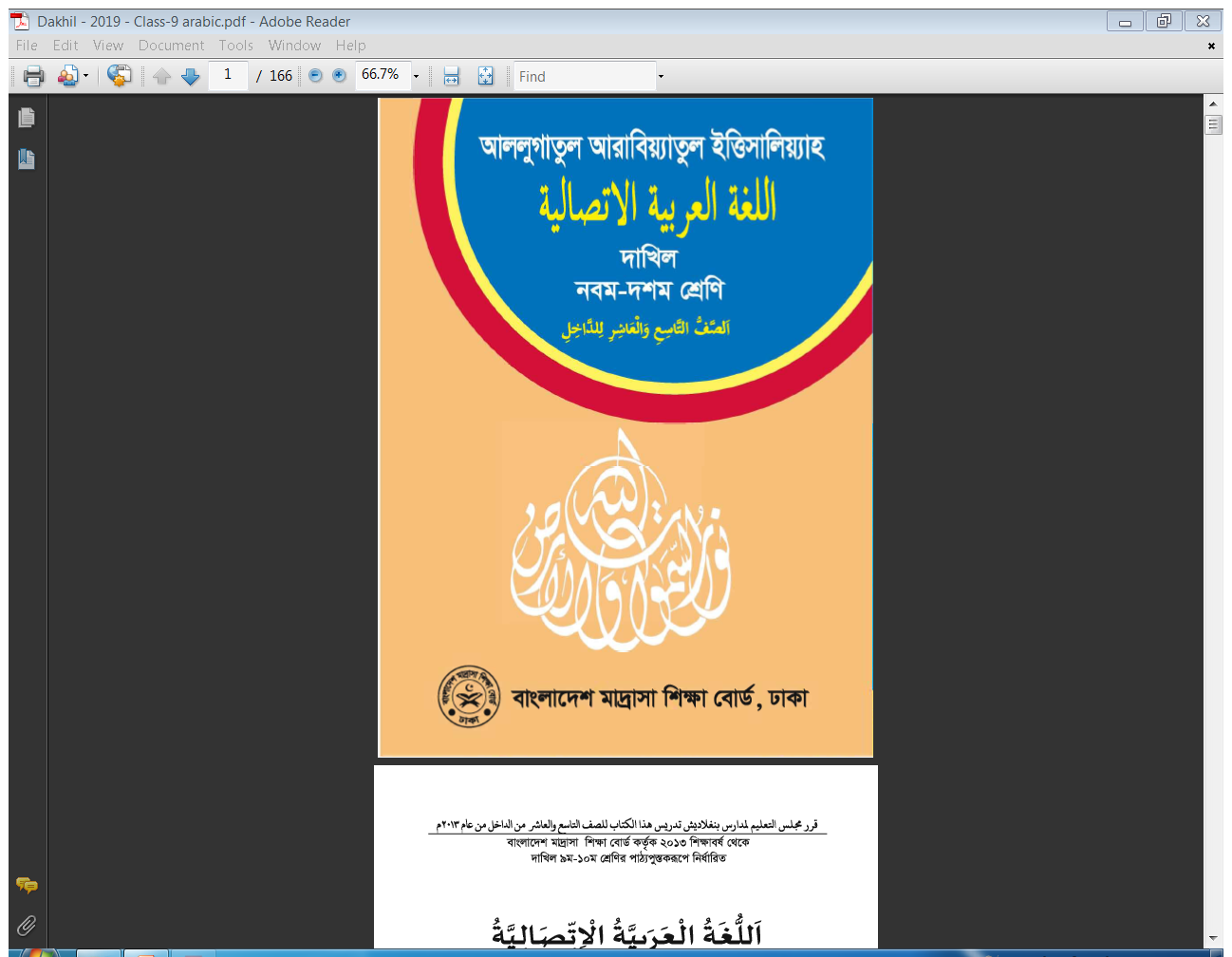 Barakat Ullah 01714338932
10 September 2019
ছবিগুলো দেখে  নাম বলانظروا الى الصور و قولوا -
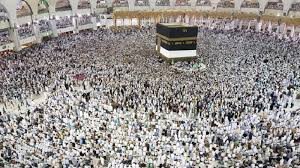 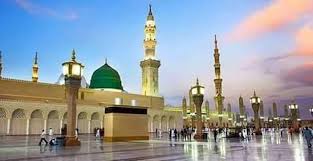 মক্কা শরীফ
মদীনা শরীফ
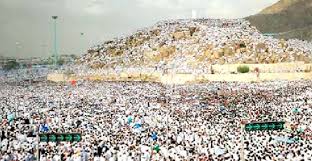 আরাফার ময়দান
Barakat Ullah 01714338932
10 September 2019
اعلان الدرس
আজকের পাঠের বিষয়
بلاد الحرمين الشريفين
হারামাইন শরীফাইনের দেশ
Barakat Ullah 01714338932
10 September 2019
শিখনফল تنافع العلم
يمكن ان يقول الاجابة السؤال من النص- 
নস থেকে প্রশ্নের উত্তর বলতে পারবে।
1.
يمكن ان يقول القول جمل خاطئة وصحيحة- 
ভুল ও শুদ্ধ বাক্য বলতে পারবে।
২.
يمكن ان يقول كلمات مترادفة و متضادة- 
সমার্থক শব্দ ও বিপরীত শব্দ বলতে পারবে।
৩.
Barakat Ullah 01714338932
10 September 2019
পঠিত নস- النص المدروس
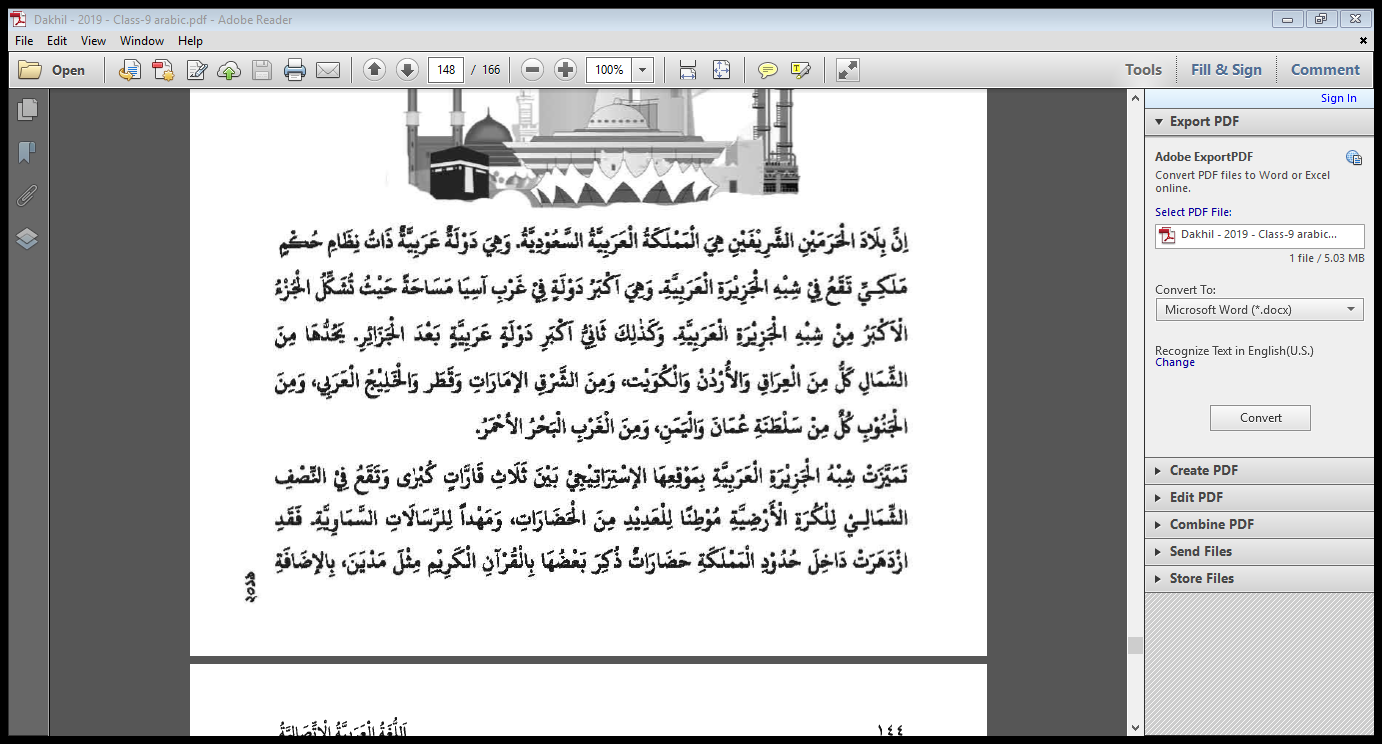 Barakat Ullah 01714338932
10 September 2019
অনুবাদ : হারামাইন শরীফাইনের দেশ হলো- সৌদি আরব। এটি রাজতান্ত্রিক একটি আরব দেশ, যা আরব উপদ্বীপে অবস্থিত। আয়তনে এটি পশ্চিম এশিয়ার সবচেয়ে বড় দেশ। এটি আরব উপদ্বীপের বিরাট অংশ নিয়ে গঠিত। অনুরূপভাবে এটি আলজেরিয়ার পর দ্বিতীয় বৃহত্তম আরব রাষ্ট্র। এটির উত্তর সীমানায় ইরাক, জর্দান ও কুয়েত, পূর্বে আমিরাত, কাতার ও আরব উপসাগর, দক্ষিনে ওমান সাম্রাজ্য ও ইয়েমেন এবং পশ্চিমে লোহিত সাগর।
Barakat Ullah 01714338932
10 September 2019
الاسئلة من النص واجوبتها- 
নস থেকে প্রশ্নোত্তর
١)  اين تقع المملكة العربية السعودية؟ 
সৌদি আরব কোথায় অবস্থিত?
الجواب: تقع المملكة العربية السعودية فى شبْهِ الجزيرةِ العربيةِ-
Barakat Ullah 01714338932
10 September 2019
٢)  بيّنْ حدود المملكة العربية السعودية- 
সৌদি আরবের সীমানা বর্ণনা কর।
الجواب: حدود السعودية  : 
* فى شمالها كل من العراق والاردُنِ والكُوَيْت- 
* فى شرقها الامارات وقَطرِ والخليجُ العربىّ- 
* فى جنوبها سلطنة عمان واليمن- 
* فى غربها البحر الاحمرُ-
Barakat Ullah 01714338932
10 September 2019
٣)  ما هى بلاد الحرمين الشريفين؟  
হারামাইন শরীফাইনের দেশ কোনটি?
الجواب: ما هى بلاد الحرمين الشريفين هى المملكة العربية السعودية-
٤)  اية دولة اكبر دول العرب وايَّتها ثانيتها؟ 
সর্ববৃহৎ আরব দেশ কোনটি এবং দ্বিতীয় কোনটি?
الجواب: الجزائر اكبر دول العرب وثانيتها المملكة العربية السعودية-
Barakat Ullah 01714338932
10 September 2019
كتابة الصحيح أو الخطأ مع تصحيح الخطأ:
ভুল সংশোধনসহ সঠিক অথবা ভুল লিখন:
١)  بلاد الحرمين الشريفين هى المملكة العربية-
الجواب: الصحيح
٢)  المملكة العربية السعودية تقع فى أوروبا-
الجواب: خطأ-
الصحيح : المملكة العربية السعودية تقع فى اسيا-
Barakat Ullah 01714338932
10 September 2019
٣) المملكة العربية السعودية اكبر دولة فى غرب اسيا-
الجواب: صحيح
٤) الجزائر اكبر دولة فى العرب-
الجواب: صحيح
Barakat Ullah 01714338932
10 September 2019
সমার্থক শব্দ الالفاظ المرادفة-
الالفاظ المرادفة
الكلمات المذكورة
قانون-
নীতি-   نظام
اعظم
বড়-   اكبر
আয়তন- مساحة
حدّ
পঠিত হয়েছে- تشكّل
تكوّن
Barakat Ullah 01714338932
10 September 2019
বিপরীত শব্দ الالفاظ المتضادة-
الالفاظ المتضادة
الكلمات المذكورة
ছোট اصغر-
বড়-  اكبر
পূর্ব شرق-
পশিম-   غرب
উত্তর شمال-
দক্ষিণ -   جنوب
সমস্ত الكل -
আংশিক- الجزء
Barakat Ullah 01714338932
10 September 2019
একক কাজعمل احد-
* استخرج صيغ الماضى من الفقرة ثم حولها الى المضارع- 
অনুচ্ছেদ থেকে ماضى এর সীগাহসমূহ বের করে তা مضارع তে রূপান্তর কর।
المضارع
الماضى
يتشكلُ
تشَكَّلَ
Barakat Ullah 01714338932
10 September 2019
* استخرج صيغ المضارع من الفقرة ثم حولها الى الماضى - 
অনুচ্ছেদ থেকে مضارع এর সীগাহসমূহ বের করে তা ماضى তে রূপান্তর কর।
الماضى
المضارع
وَقَعتْ
تقع
حدَّ
يحدُّ
Barakat Ullah 01714338932
10 September 2019
দলগত কাজ فريق العمل -
তাহকীক করঃ
اكبرُ :
صيغة : واحد مذكر
بحث : اسم التفضيل-
باب : كرم- يكرم-
مصدر : الكبير
ماده : ك+ ب+ ر
جنس : صحيح
معنى : اعظم-
Barakat Ullah 01714338932
10 September 2019
তাহকীক করঃ
تشكَّل :
صيغة : واحد مذكر غائب
بحث : اثبات فعل ماضى معروف
باب : تفعُّل
مصدر : التشكل
ماده : ش+ك+ل
جنس : صحيح
معنى : تكونُ-
Barakat Ullah 01714338932
10 September 2019
* اذكر جمعا من المفرد ثم اجعله فى جملة مفيدة من عندك- 
একবচন শব্দের বহুবচন উল্লেখ কর; অতঃপর তা দ্বারা বাক্য তৈরি কর।
المفرد
مملكة
الجمع
ممالِكُ
الجملة
انتشرتْ فِتنةُ قادِيانية فى الممالك الاسلامية-
Barakat Ullah 01714338932
10 September 2019
المفرد
دولة
الجمع
دولُ
الجملة
تشكلت الامم المتحدة بدول العالم
المفرد
نظام
الجمع
انظِمة
الجملة
اتّباع انظمة الدولة ضرورىّ-
Barakat Ullah 01714338932
10 September 2019
বাড়ির কাজالواجب المنزل
اكتب الاجابات على الاسئلة المذكورة فى النص- 
নসে উল্লেখিত প্রশ্নের উত্তর লিখে আনবে।
১.
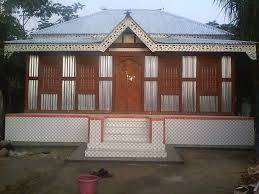 Barakat Ullah 01714338932
10 September 2019
সবাইকে
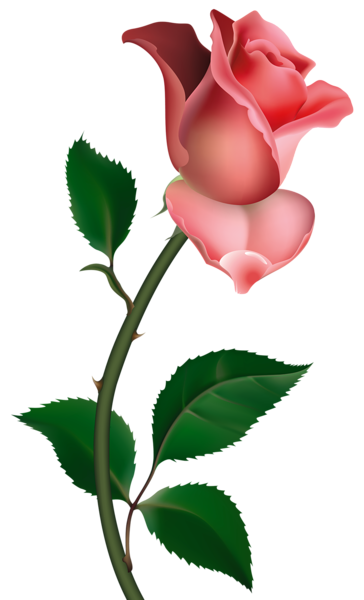 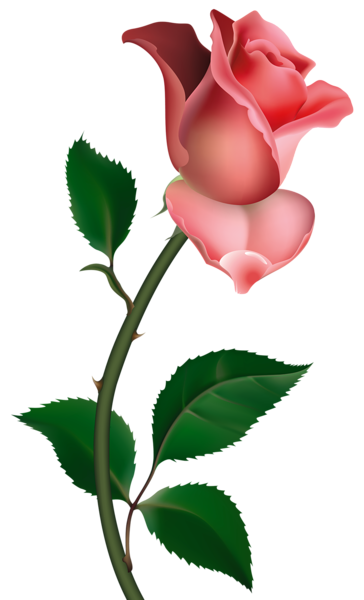 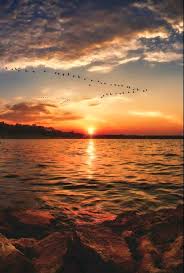 شكرا كثيرا
ধন্যবাদ
Barakat Ullah 01714338932
10 September 2019